COMPANY NAME
Watercolor
Presentation cover title
Insert the sub title of your presentation
Lorem ipsum dolor sit amet, consectetur adipisicing elit, sed do eiusmod tempor incididunt ut labore et dolore magna aliqua
20xx. 00. 00
CONTENTS
Lorem ipsum dolor sit amet,
01.
Lorem ipsum
Lorem ipsum dolor sit amet, consectetur adipisicing elit, sed do eiusmod tempor incididunt ut labore et dolore magna aliqua.
02.
Lorem ipsum
Lorem ipsum dolor sit amet, consectetur adipisicing elit, sed do eiusmod tempor incididunt ut labore et dolore magna aliqua.
03.
Lorem ipsum
Lorem ipsum dolor sit amet, consectetur adipisicing elit, sed do eiusmod tempor incididunt ut labore et dolore magna aliqua.
04.
Lorem ipsum
Lorem ipsum dolor sit amet, consectetur adipisicing elit, sed do eiusmod tempor incididunt ut labore et dolore magna aliqua.
AGENDA
Lorem ipsum dolor sit amet,
Lorem ipsum
Lorem ipsum
Lorem ipsum
Lorem ipsum dolor sit amet, consectetur adipisicing elit
Lorem ipsum dolor sit amet, consectetur adipisicing elit
Lorem ipsum dolor sit amet, consectetur adipisicing elit
Lorem ipsum
Lorem ipsum
Lorem ipsum
Lorem ipsum dolor sit amet, consectetur adipisicing elit
Lorem ipsum dolor sit amet, consectetur adipisicing elit
Lorem ipsum dolor sit amet, consectetur adipisicing elit
SECTION BREAK SLIDE TITLE
Lorem ipsum dolor sit amet, consectetur adipiscing elit, sed do eiusmod tempor incididunt ut labore et dolore magna aliqua.
SECTION BREAK SLIDE TITLE
Lorem ipsum dolor sit amet, consectetur adipiscing elit, sed do eiusmod tempor incididunt ut labore et dolore magna aliqua.
01.
02.
03.
04.
Lorem ipsum
Lorem ipsum
Lorem ipsum
Lorem ipsum
Lorem ipsum dolor sit amet, consectetur adipisicing elit, sed do eiusmod tempor
Lorem ipsum dolor sit amet, consectetur adipisicing elit, sed do eiusmod tempor
Lorem ipsum dolor sit amet, consectetur adipisicing elit, sed do eiusmod tempor
Lorem ipsum dolor sit amet, consectetur adipisicing elit, sed do eiusmod tempor
ABOUT US
Lorem ipsum dolor sit amet, consectetur adipiscing elit, sed do eiusmod tempor incididunt ut labore et dolore magna aliqua.
Lorem ipsum dolor sit amet
Lorem ipsum dolor sit amet, consectetur adipiscing elit, sed do eiusmod tempor incididunt ut labore et dolore magna aliqua. 
Ut enim ad minim veniam, quis nostrud exercitation ullamco laboris nisi ut aliquip ex ea commodo consequat.
WHAT
WE DO ?
Lorem ipsum
Lorem ipsum
Lorem ipsum dolor sit amet, consectetur adipisicing elit, sed do eiusmod tempor incididunt ut labore et dolore magna aliqua.
Lorem ipsum dolor sit amet, consectetur adipisicing elit, sed do eiusmod tempor incididunt ut labore et dolore magna aliqua.
Sub Title : Lorem ipsum dolor
Lorem ipsum
Lorem ipsum
Lorem ipsum dolor sit amet, consectetur adipisicing elit, sed do eiusmod tempor incididunt ut labore et dolore magna aliqua.
Lorem ipsum dolor sit amet, consectetur adipisicing elit, sed do eiusmod tempor incididunt ut labore et dolore magna aliqua.
TIMELINE INFOGRAPHIC SLIDE
Lorem ipsum dolor sit amet, consectetur adipiscing elit
20xx
20xx
20xx
20xx
Lorem ipsum
Lorem ipsum
Lorem ipsum
Lorem ipsum
Lorem ipsum dolor sit amet, consectetur adipisicing elit, sed do eiusmod tempor incididunt ut labore et dolore magna aliqua.
Lorem ipsum dolor sit amet, consectetur adipisicing elit, sed do eiusmod tempor incididunt ut labore et dolore magna aliqua.
Lorem ipsum dolor sit amet, consectetur adipisicing elit, sed do eiusmod tempor incididunt ut labore et dolore magna aliqua.
Lorem ipsum dolor sit amet, consectetur adipisicing elit, sed do eiusmod tempor incididunt ut labore et dolore magna aliqua.
OUR PRODUCT AND SERVICE
Lorem ipsum dolor sit amet, consectetur adipiscing elit
Lorem ipsum
Lorem ipsum
Lorem ipsum
Lorem ipsum
Lorem ipsum dolor sit amet, consectetur adipisicing elit
Lorem ipsum dolor sit amet, consectetur adipisicing elit
Lorem ipsum dolor sit amet, consectetur adipisicing elit
Lorem ipsum dolor sit amet, consectetur adipisicing elit
100
DATA ANALYSIS
80
Lorem ipsum dolor sit amet, consectetur adipiscing elit, sed do eiusmod tempor incididunt ut labore et dolore magna aliqua.
60
40
Lorem ipsum dolor sit amet
Lorem ipsum dolor sit amet, consectetur adipiscing elit, sed do eiusmod tempor incididunt ut labore et dolore magna aliqua. 
Ut enim ad minim veniam, quis nostrud exercitation ullamco laboris nisi ut aliquip ex ea commodo consequat.
20
0
20xx
20xx
20xx
Lorem ipsum
Lorem ipsum
Lorem ipsum
STRENGTHS
WEAKNESS
Lorem ipsum dolor sit amet
consectetur adipiscing elit
sed do eiusmod tempor
incididunt ut labore
et dolore magna aliqua.
Lorem ipsum dolor sit amet
consectetur adipiscing elit
sed do eiusmod tempor
incididunt ut labore
et dolore magna aliqua.
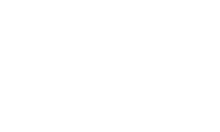 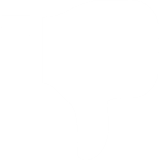 SWOT
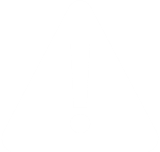 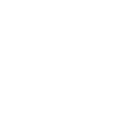 OPPORTUNITIES
THREATS
Lorem ipsum dolor sit amet
consectetur adipiscing elit
sed do eiusmod tempor
incididunt ut labore
et dolore magna aliqua.
Lorem ipsum dolor sit amet
consectetur adipiscing elit
sed do eiusmod tempor
incididunt ut labore
et dolore magna aliqua.
SLIDES TITLE HERE
Lorem ipsum dolor sit amet, consectetur adipiscing elit
Lorem ipsum
Lorem ipsum
Lorem ipsum dolor sit amet
consectetur adipiscing elit
sed do eiusmod tempor
incididunt ut labore
et dolore magna aliqua.
Lorem ipsum dolor sit amet
consectetur adipiscing elit
sed do eiusmod tempor
incididunt ut labore
et dolore magna aliqua.
Lorem ipsum
Lorem ipsum
Lorem ipsum dolor sit amet
consectetur adipiscing elit
sed do eiusmod tempor
incididunt ut labore
et dolore magna aliqua.
Lorem ipsum dolor sit amet
consectetur adipiscing elit
sed do eiusmod tempor
incididunt ut labore
et dolore magna aliqua.
MARKETING BUDGE
Lorem ipsum dolor sit amet, consectetur adipiscing elit
STANDARD
BASIC
PREMIUM
$ 39
$ 19
$ 59
Lorem ipsum dolor sit amet, consectetur adipiscing elit,
Lorem ipsum dolor sit amet, consectetur adipiscing elit,
Lorem ipsum dolor sit amet, consectetur adipiscing elit,
INFOGRAPHIC SLIDE
Lorem ipsum dolor sit amet, consectetur adipiscing elit
Lorem ipsum
Lorem ipsum
Lorem ipsum
SLIDE TITLE HERE
Lorem ipsum
Dolor sit amet
Consectetur
Lorem ipsum dolor sit amet
Lorem ipsum dolor sit amet, consectetur adipiscing elit, sed do eiusmod tempor
Lorem ipsum dolor sit amet, consectetur adipiscing elit, sed do eiusmod tempor
Lorem ipsum dolor sit amet, consectetur adipiscing elit, sed do eiusmod tempor
Lorem ipsum dolor sit amet, consectetur adipiscing elit, sed do eiusmod tempor
Lorem ipsum
Dolor sit amet
OUR SOLUTION
Lorem ipsum dolor sit amet, consectetur adipiscing elit
Lorem ipsum
Lorem ipsum
Lorem ipsum
Lorem ipsum dolor sit amet, consectetur adipisicing elit, sed do eiusmod tempor
Lorem ipsum dolor sit amet, consectetur adipisicing elit, sed do eiusmod tempor
Lorem ipsum dolor sit amet, consectetur adipisicing elit, sed do eiusmod tempor
Break Section
01:00pm ~ 01:30pm
Slide Title
Lorem ipsum dolor sit amet, consectetur adipiscing elit
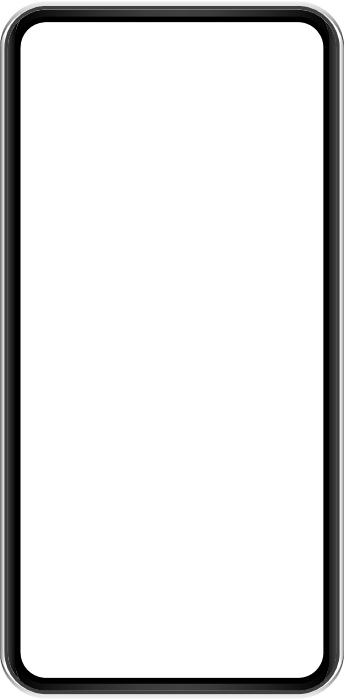 Titile text block &
Mobile project
Lorem ipsum dolor sit amet, consectetur adipiscing elit, sed do eiusmod tempor incididunt ut labore et dolore magna aliqua. 
Ut enim ad minim veniam, quis nostrud exercitation ullamco laboris nisi ut aliquip ex ea commodo consequat. Duis aute irure dolor in reprehenderit in voluptate velit esse cillum dolore eu fugiat nulla pariatur. 
Excepteur sint occaecat cupidatat non proident!
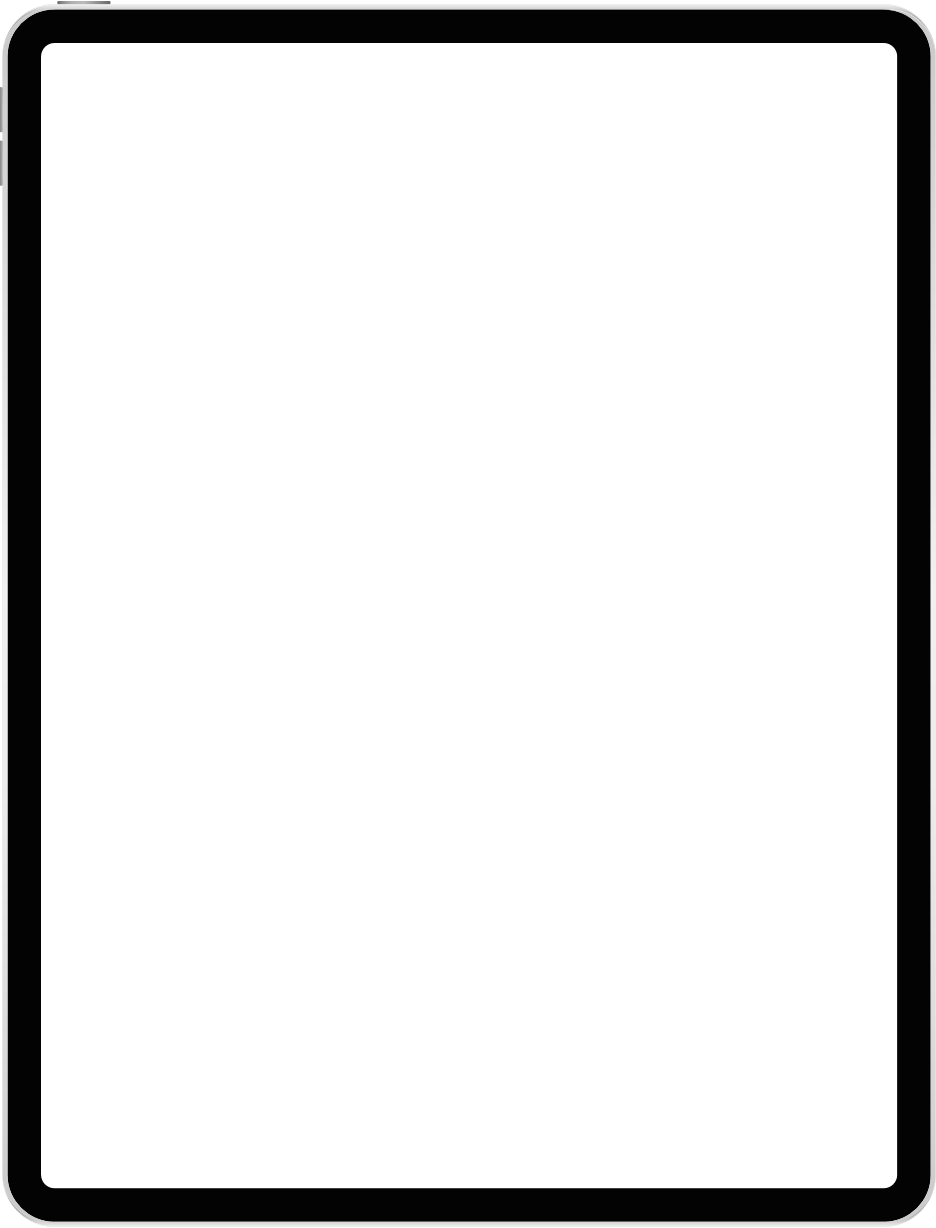 Titile text block &
Tablet project
Lorem ipsum dolor sit amet, consectetur adipiscing elit, sed do eiusmod tempor incididunt ut labore et dolore magna aliqua. 
Ut enim ad minim veniam, quis nostrud exercitation ullamco laboris nisi ut aliquip ex ea commodo consequat. Duis aute irure dolor in reprehenderit in voluptate velit esse cillum dolore eu fugiat nulla pariatur. 
Excepteur sint occaecat cupidatat non proident!
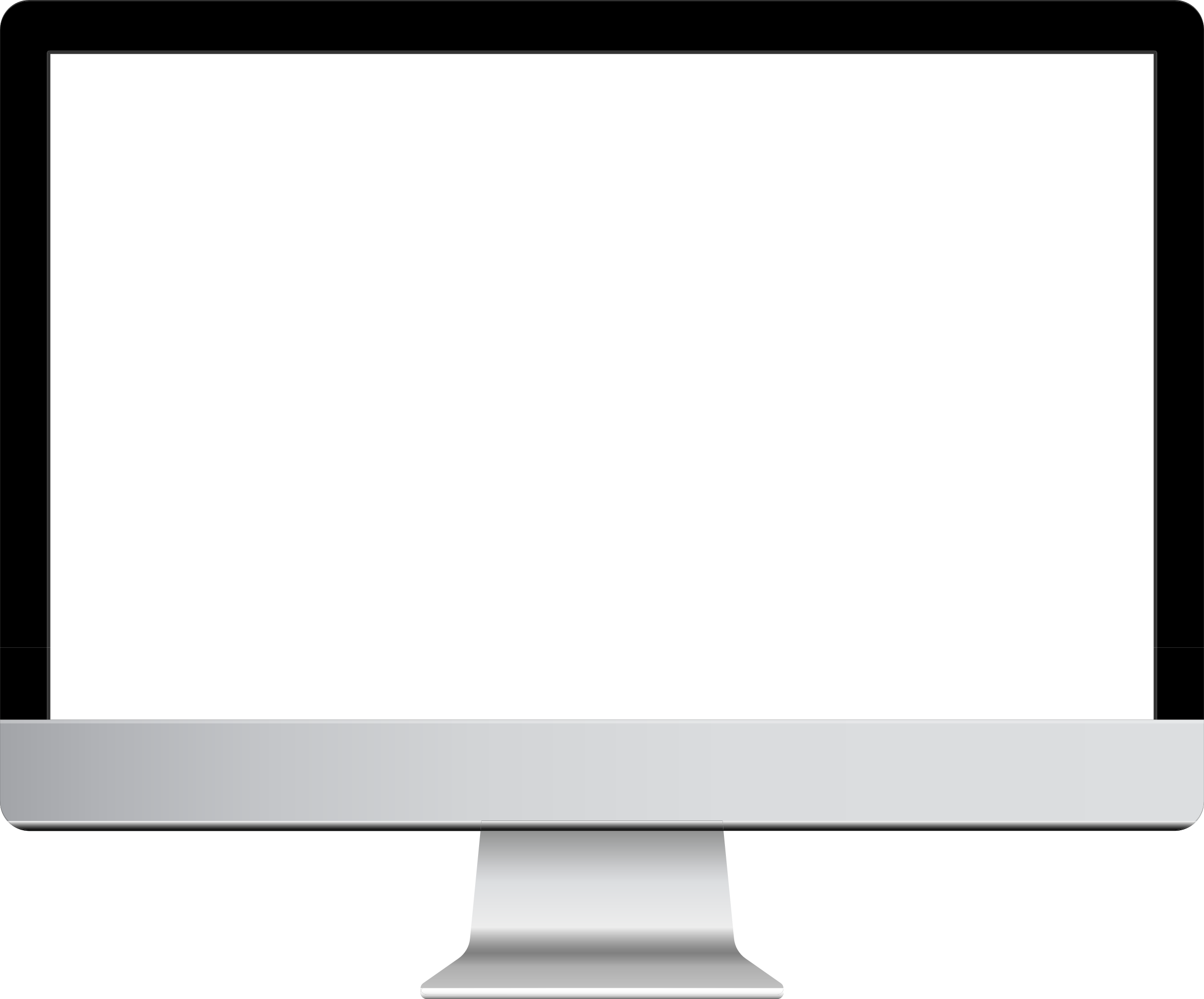 Titile text block &
Desktop project
Lorem ipsum dolor sit amet, consectetur adipiscing elit, sed do eiusmod tempor incididunt ut labore et dolore magna aliqua. 
Ut enim ad minim veniam, quis nostrud exercitation ullamco laboris nisi ut aliquip ex ea commodo consequat. Duis aute irure dolor in reprehenderit in voluptate velit esse cillum dolore eu fugiat nulla pariatur. 
Excepteur sint occaecat cupidatat non proident!
Icon
You can resize these icons keeping the quality.

You can change the stroke and fill color; just select the icon and click on the paint bucket/pen.
Icon
You can resize these icons keeping the quality.

You can change the stroke and fill color; just select the icon and click on the paint bucket/pen.
Thanks !
Lorem ipsum dolor sit amet, consectetur adipiscing elit. Etiam aliquet eu mi quis lacinia